ECSC 325.200Web Server Administration
Spring 2025 - Week 11-1 – March 25th, 2025
More Cloud Stuff
Prof. Jason Patalon
Weekly Info
“No act of kindness, no matter how small, is ever wasted.” - Aesop
Attendance…
Assignment 10 due this week?
Email updates, FTP install, NFS mount…
Good of the class
Coronavirus
Stay safe, wash your hands, don’t touch me, quit putting stuff in your mouth.
Final Exam
300 Points
Hands-on: 40 points (similar to many assignments)
Short/long answer: 260 points (similar to midterm)
Tuesday April 29th, 2025
5:00PM – 7:00PM
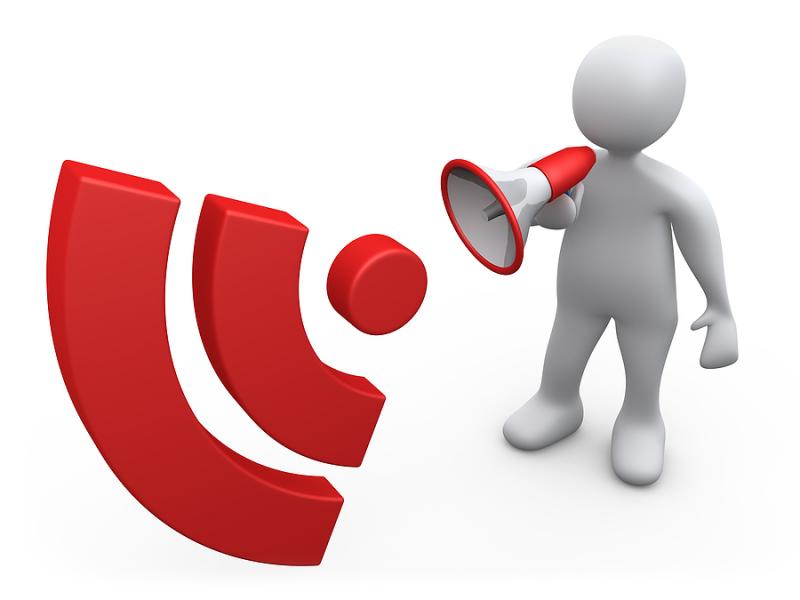 Recap and Review
The next few weeks…
File transfer services
Security and authentication
Network Services
Monitoring and performance tuning
Cloud
Corrections, updates, etc.
Update to our configs – coming later!
Questions from previous classes?
Assignment 11 Available – Web stats, backups, DB configs
Due next week
April 2nd, 2025
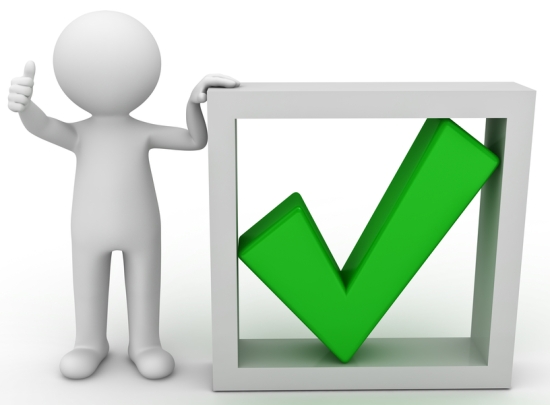 Remaining Semester Topics*
File Transfer Services
FTP
SCP, SFTP, RSync
NFS, CIFS, SMB
Network Functions
Security
HTTP Authentication
HTTPS/SSL
Firewall
SELinux
Public Key Cryptography
Monitoring
Backups
Performance Tuning
Cloud
Documentation and Config Management
Work Time?
Final Exam – April 29th, 2025
* Exact topics may change
Objectives
Assignment reviews
Virtualization
Intro to Cloud
Amazon Web Services
Network Configurations
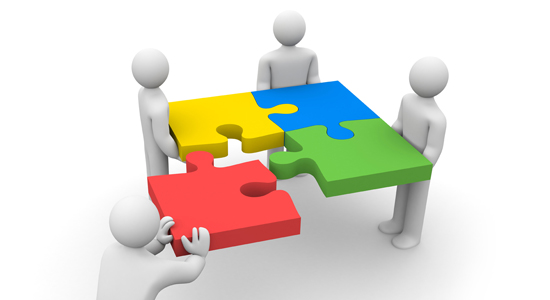 [Speaker Notes: Easy may be relative…]
Semester Grades Review
Grades are assessed according to the following breakdown:
Description		Percentage	Total Points	Graded points	Remaining Points
Midterm Exam		21.42%		300		300		0		
Final Exam		21.42%		300		0		300
Attendance 17-28  	6.00%		84		48		36
Assignments 9-14	51.14%		716		331		385
Total			100.0%		1300		679		721

Assignment 14 – 150 Points, more detail & input expected!
Final – 300 Points – Hands on configuration portion (40 points), mostly 2nd half content
Not including today’s attendance points
Bonus assignmentAWS – 50 points
Assignment 9 Review
Remove sendmail, install postfix, configure the settings listed, start postifx, and set to start on boot.
Week 7
Remove sendmail and install postfix & telnet
dnf -y remove sendmail
dnf -y install postfix telnet
Configure Postfix – MTA
Edit the following lines in the file /etc/postfix/main.cf
myhostname = ##.megastuff.biz
mydomain = ##.megastuff.biz
myorigin = $mydomain
mydestination = $myhostname, localhost.$mydomain, localhost, $mydomain
mynetworks = 127.0.0.0/8
home_mailbox = Maildir/
Start and enable postfix
systemctl start postfix.service; systemctl enable postfix.service
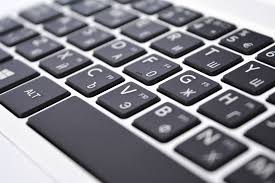 Assignment 9 Review
Install Dovecot, configure the settings listed, start Dovecot, and set to start on boot.
Week 7
Install dovecot
dnf –y install dovecot
Configure Dovecot
Edit file /etc/dovecot/dovecot.conf
protocols = imap pop3 lmtp
Edit file /etc/dovecot/conf.d/10-mail.conf
mail_location = maildir:~/Maildir
Edit file /etc/dovecot/conf.d/10-auth.conf
disable_plaintext_auth = no
auth_mechanisms = plain login
3 differentfiles to edit!
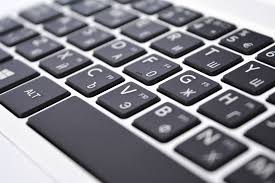 Assignment 9 Review
Install Dovecot, configure the settings listed, start Dovecot, and set to start on boot.
Week 7
Edit file /etc/dovecot/conf.d/10-master.conf 
near line 100:
unix_listener auth-userdb {
    #mode = 0666
    user = postfix
    group = postfix
  }
Start and enable Dovecot
systemctl start dovecot.service
systemctl enable dovecot.service
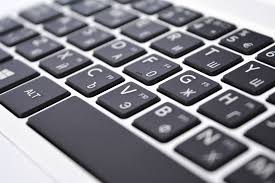 Assignment 9 Review
Install SquirrelMail and configure the settings listed
Week 7
Install EPEL and SquirrelMail
rpm -Uvh https://dl.fedoraproject.org/pub/epel/epel-release-latest-7.noarch.rpm
yum -y install squirrelmail
Configure SquirrelMail
Edit /etc/httpd/conf.d/squirrelmail.conf
Add a new alias before the /webmail alias:
Alias /squirrelmail /usr/share/squirrelmail
Comment out 3 Rewrite lines – disable HTTPS
#  RewriteEngine  on
#  RewriteCond    %{HTTPS} !=on
#  RewriteRule (.*) https://%{HTTP_HOST}%{REQUEST_URI}
Restart Apache to apply new configuration changes
systemctl restart httpd.service
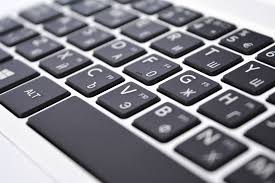 Assignment 9 Review
Install SquirrelMail and configure the settings listed
Week 7
Run SquirrelMail initial configuration script
cd /usr/share/squirrelmail/config
./conf.pl
Option 1 – Organization Preferences
Change Organization Name to use your full name!
Return to main menu after making change!
Option 2 – Server Settings
Change domain to megastuff.biz
Save and Quit!
Test SquirrelMail – Log in with your local server account
http://ecsc325-1##.cs.edinboro.edu/webmail
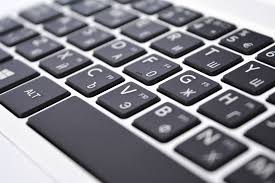 Assignment 9 Review
Install Roundcube and configure the settings listed
Week 7
Download specific version
mkdir /tmp/roundcube
cd /tmp/roundcube
wget https://github.com/roundcube/roundcubemail/releases/download/1.6.10/roundcubemail-1.6.10-complete.tar.gz
Uncompress tarball archive
tar zxvf roundcubemail-*.tar.gz
Move roundcube directory to /var/www directory and create a symbolic link
mv roundcubemail-1.6.10 /var/www/
cd /var/www
ln -s ./roundcubemail-1.6.10 ./roundcube
Set ownership & permissions
cd /var/www/roundcube/;              chmod -R o-rwx ./
chmod -R ug+rwX ./temp ./logs;       chown -R root:apache ./
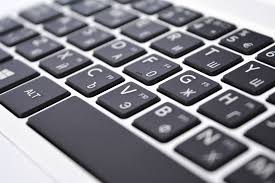 Assignment 9 Review
Install Roundcube and configure the settings listed
Week 7
Set up Roundcube database
mysql -u root -p
CREATE DATABASE roundcubemail /*!40101 CHARACTER SET utf8 COLLATE utf8_general_ci */;
GRANT ALL PRIVILEGES ON roundcubemail.* TO roundcube@localhost IDENTIFIED BY 'password';
quit;
mysql –u root roundcubemail < SQL/mysql.initial.sql -p
chmod -R ug+rwX ./temp ./logs;   chown -R root:apache ./
Create new virtualhost file at /etc/httpd/conf.d/roundcube.conf
<VirtualHost *:80>
    ServerName roundcube.##.megastuff.biz
    DocumentRoot "/var/www/roundcube"
</VirtualHost>
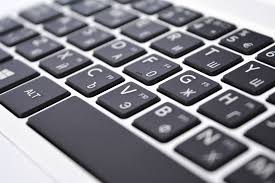 Assignment 9 Review
Install Roundcube and configure the settings listed
Week 7
Fix our PHP settings - Make sure timezone is configured correctly in php.ini file!
echo 'date.timezone = "America/New_York"' >> /etc/php.ini
Restart apache & php-fpm!
systemctl restart httpd && systemctl restart php-fpm
Point your browser to http://roundcube.##.megastuff.biz/installer
Follow the instructions of the install script
Make sure all required components are installed on page 1 “Check Environment”
Enter password for database user created in previous slide on page 2 “Create Config”
My password was  password
Copy the config text from the installer to the file /var/www/roundcube/config/config.inc.php
Make sure to add at the end of the file:
	$config['smtp_user'] = '';
	$config['smtp_pass'] = '';
	$config['smtp_host'] = 'localhost:25';
	?>
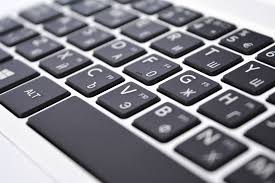 Assignment 9 Review
Install Roundcube and configure the settings listed
Week 7
Test SMTP config
Sender: yourusername@##.megastuff.biz		Recipient: yourusername@##.megastuff.biz
Test IMAP config
Username: yourlocalusername		Password: yourlocalpassword

After creating and testing the configuration, remove the installer directory
rm –rf /var/www/roundcube/installer
Set up a cronjob to run cleanup daily as the root user
crontab -e
0 0 * * * /var/www/roundcube/bin/cleandb.sh
Log in!
http://roundcube.##.megastuff.biz
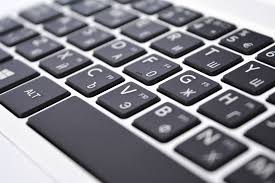 E-Mail Services Check
Create E-Mail forward for user jpatalon
Edit the file /home/jpatalon/.forward
Enter on one line by itself, email address to forward to
jpatalon@pennwest.edu
Send an email from RoundCube to jpatalon@##.megastuff.biz
Email will be sent to local account and forwarded.  Include your name in the email message!
Send email to your username@##.megastuff.biz from RoundCube
Email should show up in your Roundcube Inbox!
Don’t delete it!
Run assignment 9 check script
http://jpatalon.cs.edinboro.edu/ecsc325/classfiles/assignment9check.sh
Don’t forget to set script executable before running!
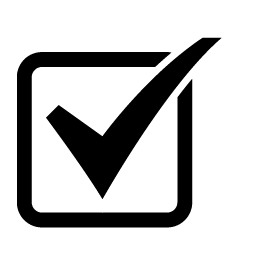 Cloud Computing
The on-demand availability of computer system resources, with a level of abstraction from direct user interaction
Depending on the cloud service, you may have different levels of access
The provider can offer services at multiple levels
Geographically different locations for availability
Eastern US, Western US, Europe, Asia, etc.
Typically a pay per use model
$0.10/hour ≈ $70/month
Amazon started AWS in 2006
Others followed, such as Google, Microsoft, and others
Allows users to leverage a large, resilient, fault tolerantinfrastructure platform with minimal knowledge of theunderlying hardware and software technologies
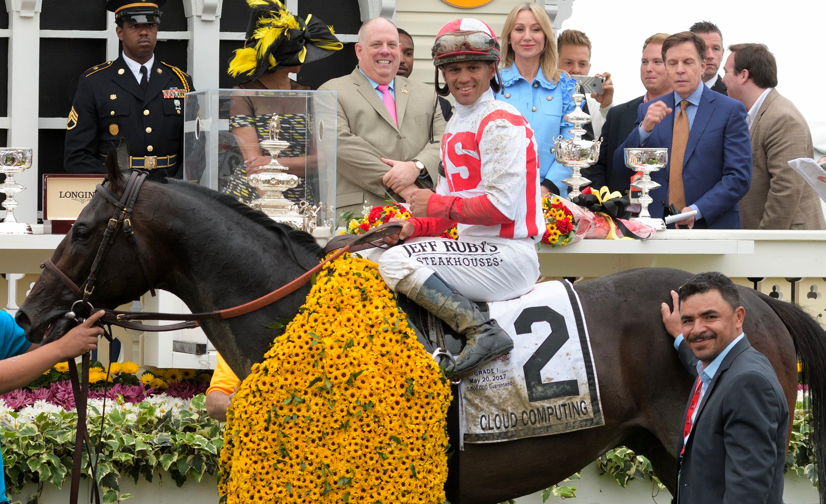 Cloud Computing
Several key characteristics identify cloud computing:
Agility to move and adjust
Lower cost/barrier to entry
Reduction of maintenance and overhead costs
Reliability and scalability
Enhanced security
Advanced monitoring, logging, and statistics
Cloud computing can be on or off-premises
On-prem: A cloud-like environment in your data center
Off-prem: A cloud-like environment on the internet
Flexibility is key!
Someone else’s datacenter!
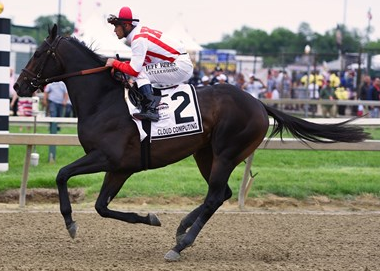 Anything as a Service (XaaS)
Infrastructure as a Service – The vendor manages the infrastructure, providing you with a Guest OS that you can manage
This is what we have on campus – EUP manages all networking, storage, and hardware
Co-Location – A type of IaaS where you provide the server hardware in their environment
Typically identified by having full admin/root access to the VM
Linode, Rackspace, DigitalOcean, Hurricane Electric, AWS, Azure
Platform as a Service – Provides standard software components, providing you a platform to run your application, store your database, or save your documents.
The platform handles capacity provisioning, monitoring, package and dependency installation, etc.
You only need to deploy code that fits the stack
AWS Elastic Beanstalk, Apache Stratos, OpenShift
Software as a Service – The vendor manages everything, you only use the software!
Google docs, Office 365, Dropbox, Webex
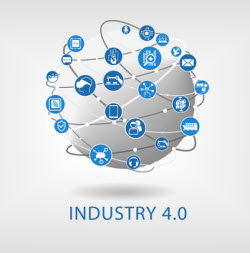 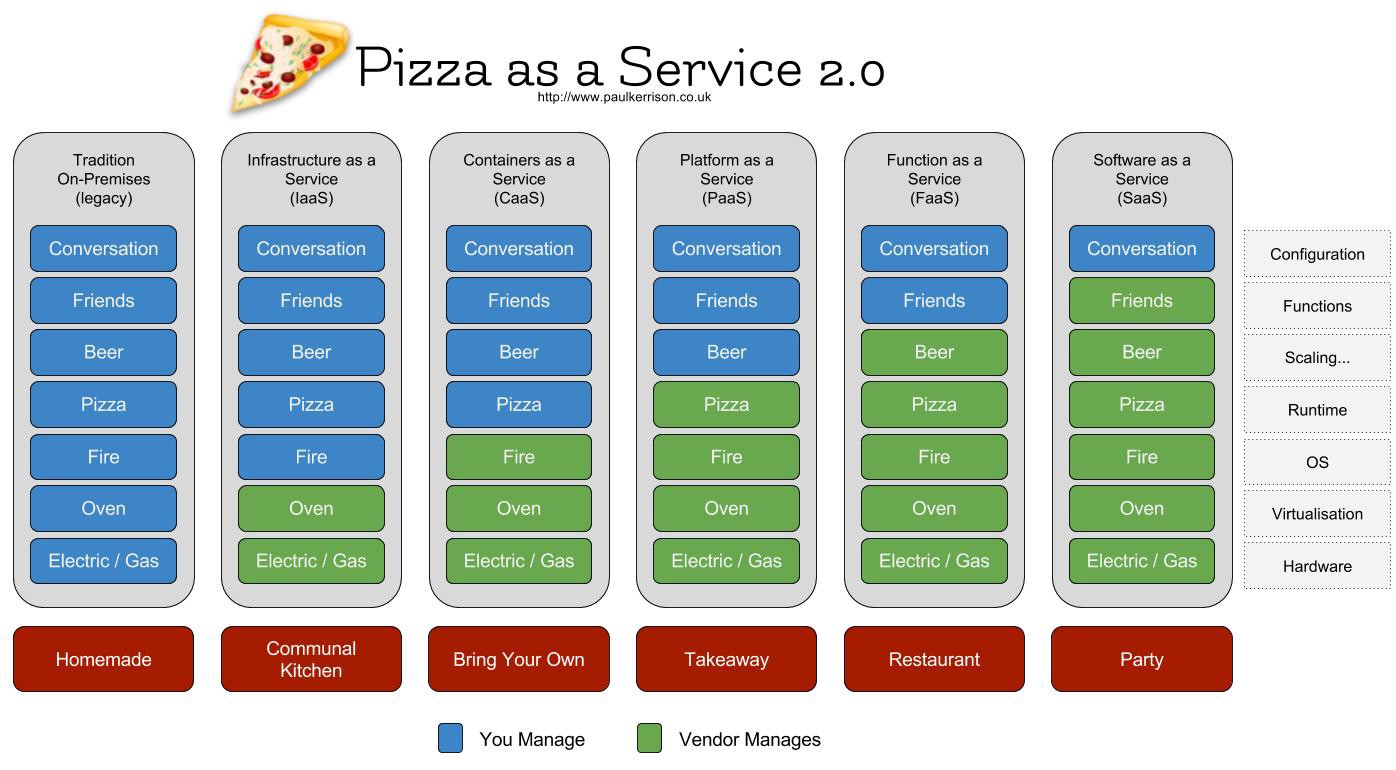 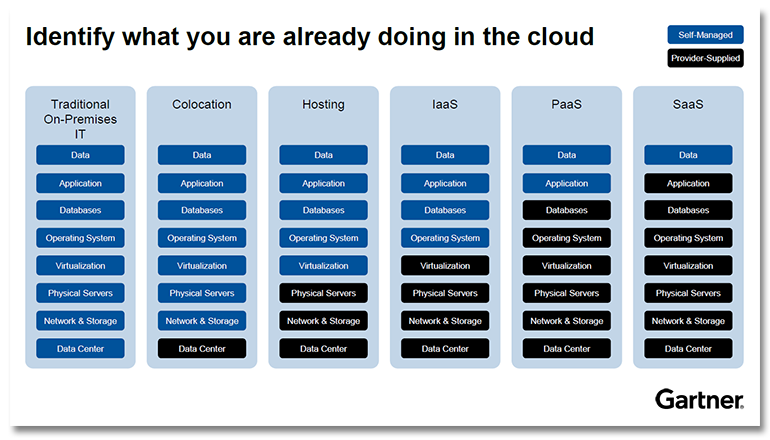 Intro to Amazon Web Services
Started with S3 (Simple Storage Services), expanded to multiple other services
Compute – Various different operating system
Create your own custom OS images to deploy from
Virtual Machines!
Auto Scaling Groups
Load Balancers
Storage – Multiple types of data storage
SSD or traditional disks for block storage
Object storage for video/image files, etc
Database – Relational databases or others (NoSQL)
Create your own databases or database management systems
Backups, availability, etc.
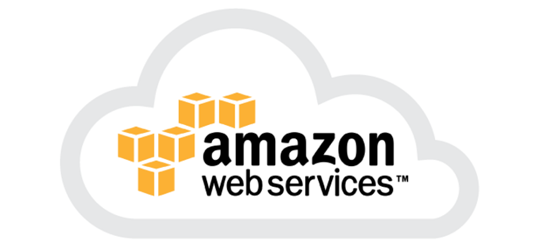 Intro to Amazon Web Services
Networking – Create your own logically separate network
Virtual Private Cloud (VPC) – Separate routes, CIDR masks, subnets, and more
Encrypted connections possible as a service
Route 53 – Cloud DNS Management
Many more services!
Email, messaging, analytics, data analysis, security, utilization, deployment services, mobile services…
Multiple ways to manage your services
AWS Management GUI Console
AWS Command Line Interface
AWS API HTTP Calls
Various SDK’s for multiple programming languages
IDE toolkits for Eclipse and Visual Studio
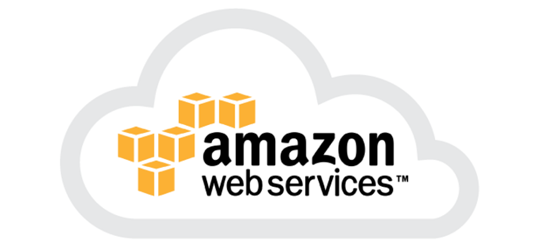 Intro to Amazon Web Services
AWS Regions
Fairly independent collections of data centers within a specific geographic area
US East, N Virginia, us-east-1
US West, Oregon, us-west-2
Asia Pacific, Tokyo, ap-northeast-1
https://www.cloudping.info/
Availability Zones
A specific zone within an AWS Region
Separate datacenters
Low latency connections between AZ’s
Provides for fault-tolerant designs
If an AZ goes offline, you can run on another AZ in that region
Geolocation!
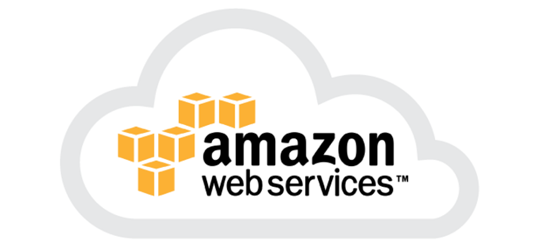 Intro to Amazon Web Services
Benefits and use cases for AWS services
Faster time to deployment of new applications
Cloud backup and storage archival options
Disaster recovery strategies with AWS
Cold, warm, and hot sites
Edge locations
Content delivery networks
Keep the data cached closer to the end user
Computationally intense tasks
You’re only charged while your task runs – typically per hour
Rate changes depending on what the type/speed/config of VM
100 Hours on 10 VM’s = 1 hour on 1,000 VM’s
Save money, especially if tasks are infrequent
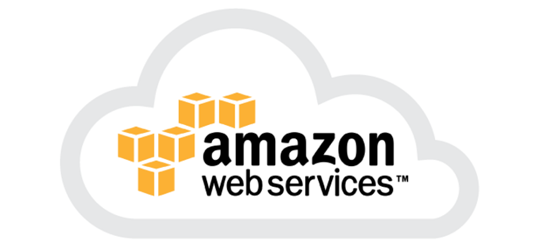 Intro to Amazon Web Services
Elastic Compute Cloud (EC2)
Most common compute service that Amazon offers
Deploy virtual machines
AMI’s
Template of pre-configured EC2 instances
Can include a base OS and additional applications
Customized AMI’s and 
Instance Types
Size of instance: CPU, RAM, Disk, Network, etc.
Categorized into different families – different types of hardware
Storage optimized, compute optimized, memory optimized, GPU, general use, combination, etc.
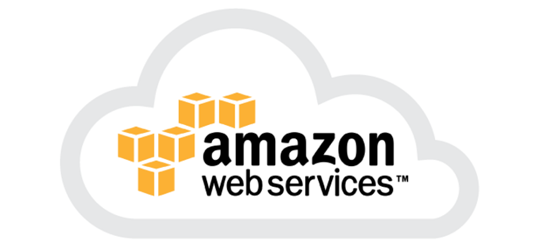 Intro to Amazon Web Services
Elastic Compute Cloud (EC2)
Pricing Options
On-Demand – EC2 instances that can be launched at any time and kept online as long as you want
Typically short term or testing
Reserved – Purchase for a set amount of time (1-3 years) at a discount, with flexible payment options
Typically long term predictable workloads
Spot Instances – Bid for unused EC2 compute resources
Pricing fluctuates based on supply and demand
Can be suddenly interrupted, may be terminated at any time – 2 minute notice!
Tenancy – The underlying hosting of your EC2 instance
Shared – EC2 instances are on any available host
Dedicated Instances – Instances hosted on that hardware only belong to one customer
Dedicated Hosts – Additional visibility and control of the physical host, additional compliance
User Data – Commands to run when the instance first boots
Update your server, install and configure some packages, reboot, etc.
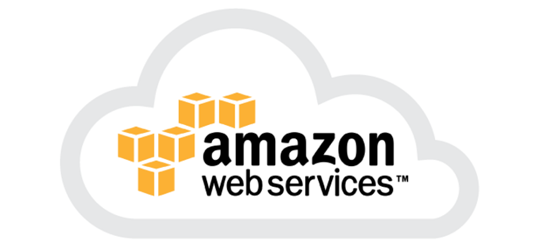 Intro to Amazon Web Services
Elastic Compute Cloud (EC2)
Storage Options
Persistent Storage – Elastic Block Storage (EBS) volumes
Physically separated from the EC2 instance
Disconnect and reconnect volume as needed between VM’s
Encryption and snapshots of data is available
Logically attached via the AWS network
NAS, SAN, etc.
Ephemeral Storage – EC2 storage within the VM itself
Physically attached to the underlying VM host itself
Saved data on the disk is lost when the instance is terminated
Cannot be detached from a server
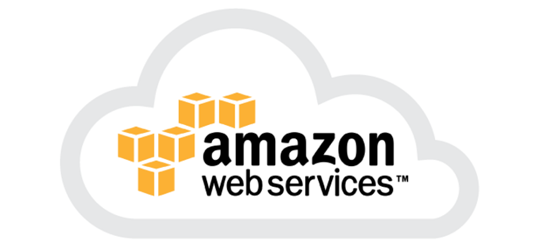 Intro to Amazon Web Services
Elastic Compute Cloud (EC2)
Security
Security Groups - A virtual firewall for your instances
Key Pairs - Public Key and Private Key used for authentication
Additional authentication methods can be configured
OS Patches and security are your responsibility!
Networking
Create separate networks
Private or public networks
Customized security groups, routes, network configs
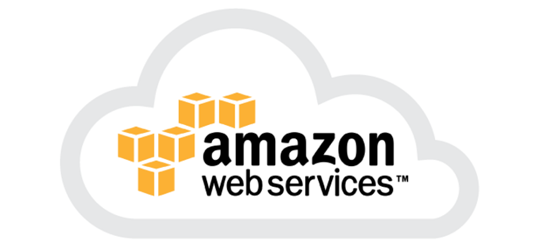 Intro to Amazon Web Services
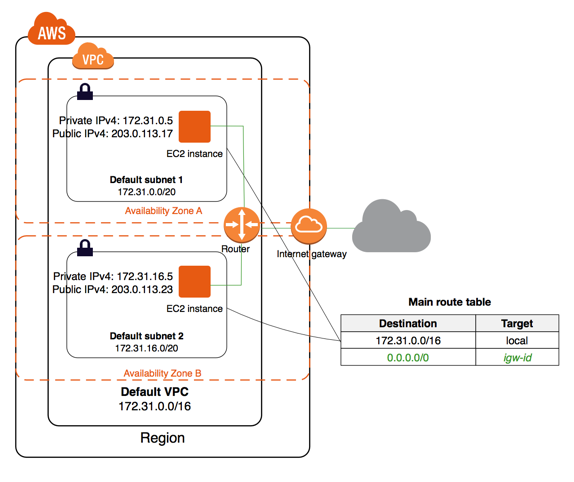 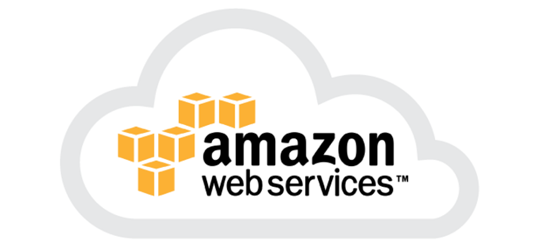 Intro to Amazon Web Services
Elastic Load Balancer (ELB) – Direct and route traffic to multiple instances
Classic Load Balancer – Route traffic based on application and network
Application Balancer – Advanced routing of application specific traffic
Configure over multiple AZ’s to increase resiliency
Internal Load Balancer
Internal IP address, only accessible from within AWS network
External Load Balancer
Public IP address
Receives traffic from the internet and routes to the instances
Best Practice is to distribute traffic to 2 different AZ’s
Listener Configuration
Listens for connection requests to be forwarded
HTTP, HTTPS, TCP & SSL
HTTPS or SSL will require an SSL certificate!
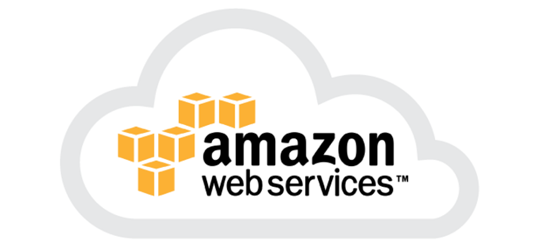 Intro to Amazon Web Services
Elastic Load Balancer (ELB) – Direct and route traffic to multiple instances
Health Checks – Monitor the health of your instances
If one instance goes offline, the ELB will stop sending it traffic
Uses a special type of ping
Configure the number of failures, time, other.
Security Groups
Auto Scaling – Automatically increase or decrease compute resources
Add an instance when demand is high, terminate the instance when demand is low
Automatic infrastructure management
Better user experience and potential Cost reduction
Launch Configuration – Template used to launch new instances
Auto scaling group – Defines group scaling policies and resource locations
ELB will automatically reconfigure with auto scaling!
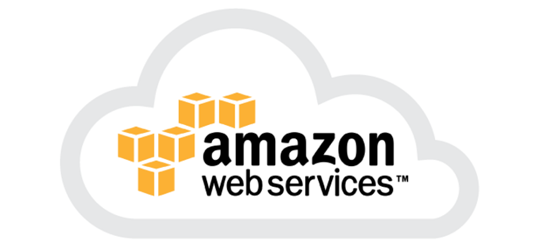 Intro to Amazon Web Services
EC2 Container Services (ECS) – Run Docker enabled applications packaged as containers
Run your containers across a cluster of CE2 instances
Abstracts the cluster management as a service
Easily create alarms based on ECS metrics
Additional security group configurations
Docker – Software used to automate the installation and distribution of applications inside containers
Container – Holds everything that an application needs to run within the container package
Libraries, dependencies, and an application
Shares the underlying OS kernel
Decoupled from the OS, providing excellent portability
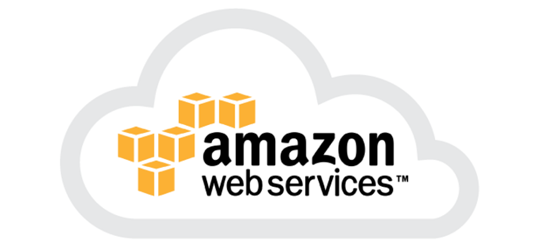 Intro to Amazon Web Services
EC2 Container Services (ECS) – Run Docker enabled applications packaged as containers
An ECS cluster is made up of a collection of EC2 instances
Most instances are the same or extremely similar
Clusters can act as a resource pool
Clusters are dynamically scalable
Multiple instances can be used
Clusters can only scale within a single region
Deployments can be scheduled
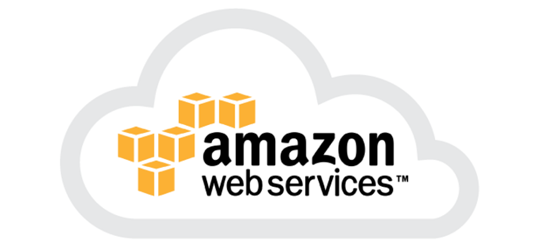 Intro to Amazon Web Services
AWS Elastic Beanstalk – Automatically provision and deploy the necessary resources within AWS
Provides a simple and quick solution for scaling
Elastic Beanstalk is free to use, but you will pay for any resources it creates
Applications – A collection of different elements, such as environments, configurations, and app versions
Application Version – A specific reference to a section of deployable code, typically on S3
Environment – An application version deployed on AWS
Environment Configuration – A collection of parameters that dictate the resources behavior
Configuration Template – A baseline for creating a new unique configuration
4 Steps to Elastic Beanstalk application deployment and management
Create Application
Upload application version and configuration information
Launch environment
Manage the environment
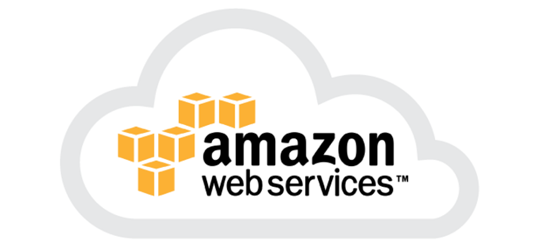 Intro to Amazon Web Services
Web Server Elastic Beanstalk Environment – Typically used for standard HTTP web applications
Route 53 DNS Services
Elastic Load Balancing
Auto Scaling
EC2
Security Groups
Worker Elastic Beanstalk Environment – For apps with back-end processing interacting with SQS
Simple Queue Service (SQS)
EC2
IAM Roles
Auto Scaling
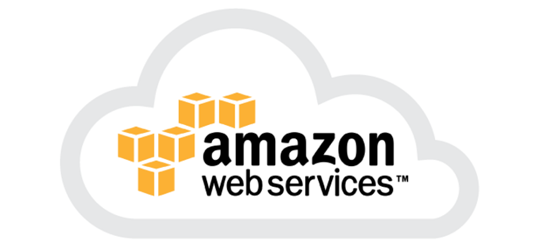 Intro to Amazon Web Services
Elastic Beanstalk - Configuration Options
Platform selection
Python, Ruby, Tomcat
Single or Multiple Instances
Load balancing and auto scaling options
Deployment Policy
Deploy items all at once, or staggard/staged
Application URL
Additional Resources
RDS Database
Instance Details
Instance type, size, storage
Permissions
Allowing Elastic Beanstalk to access the necessary items
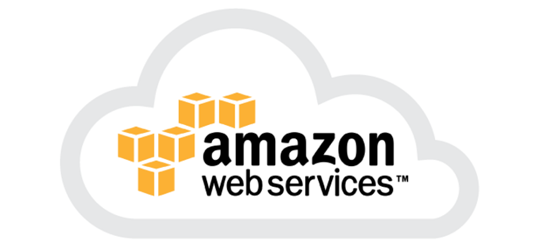 Intro to Amazon Web Services
AWS Lambda – Allows you to run your own code in response to events in a serverless environment
Serverless means you can run your own code without provisioning and managing compute resources
AWS will start, scale, maintain, and stop the required resources for your lambda function
This could be as short as a few milliseconds
Great for code to be run in response to events
Execute every time an image is uploaded to an S3 bucket
Take this image, create a thumbnail, and compress the image
Node.js, Java, C#, Python
Charged for compute time to the closest 100ms
Lambda Function – Contains code to run the tasks, and any dependencies
Required Resources – Resources necessary (RAM)
Maximum execution timeout – How long function can run before it is killed
IAM Role grants AWS Lambda the appropriate permissions
Handler Name is the method in your code where the function starts
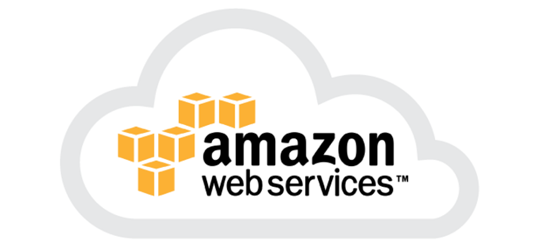 Intro to Amazon Web Services
AWS Lambda – Allows you to run your own code in response to events in a serverless environment
Triggers must be defined before the code will run
Can come from another AWS service (S3, DynamoDB, etc)
Basic AWS Lambda Configuration steps:
Select a blueprint – Preconfigured templates provided by AWS
These can be modified to fit your use
Configure triggers – Define what triggers your Lambda function
When a certain thing happens, run our function
Configure functions – Definitions for the Lambda function
Required resources
Maximum execution timeout
IAM Role
Handler Name
Highly scalable serverless architecture!
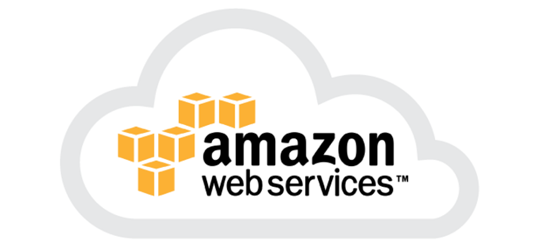 Intro to Amazon Web Services
AWS Batch – Used to manage and run batch computing workloads
Batch Computing is primarily used in special cases where a large amount of compute power is needed
Typically batch processing consists of a series of jobs to be executed
Batch computing can require specific hardware or software
Five effective components
Jobs – A unit of work to be run by AWS
Shell script or similar, run on EC2 instances as a containerized application
Job Definitions – Specific parameters for the jobs
Number of CPUs, location of data volumes, list of IAM roles, list of mount points
Job Queues – Where jobs are held until they run
Multiple queues with different priorities are possible
Job Scheduling – Takes control of when a job should run and where
Typically first-in first-out (FIFO), Ensures that higher priority queues are run first
Compute Environments – Environments with the compute resources
Managed environment – The service handles provisioning, scaling, and termination
Unmanaged environment – You maintain the necessary AWS components
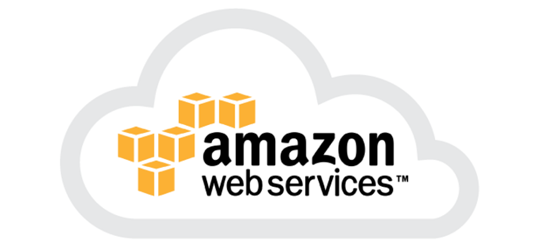 Intro to Amazon Web Services
Amazon Lightsail – A Virtual Private Server (VPS) backed by AWS infrastructure
Resembles EC2, but simpler and easier for small use cases such as simple websites, small applications, or blogs
Lightsail VPS’s consist of the following components:
The virtual instance itself
An Operating System and any optional pre-installed applications
Storage (SSD)
Data transfer limits
DNS Management
Static IP address
Used to host You can connect multiple Lightsail instances together, and connect to other AWS services from your Lightsail instance
6 Steps to deploy
Pick your OS (or OS + app), Add optional launch script, set SSH keys, chose instance plan,Choose pricing plan, Select AZ, Name your instance, Create!
AWS provides metrics, a virtual firewall, snapshot services, and more!
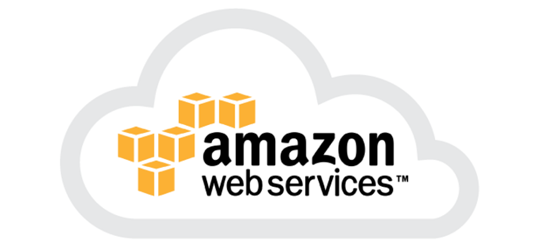 DevOPS
DevOPS – A set of practices that automates the processes between software development and IT teams
Allows for rapid building, testing, and deployment
Can deploy new versions of software more often
Create automated testing and review scenarios
Manage infrastructure as code
Git, branching, pull, merge, versioning…
Key items of DevOPS:
Culture – A shift from individual silos to cross-team collaboration
Automation – Remove the possibility of human error, make things repeatable
Lean – Eliminate low-value activities and move quickly, agility, fail fast
Measurement – Show increases in efficiency of new processes, identify areas of improvement
Sharing – Share responsibility between Dev and Ops to grow the teams and increase success rates
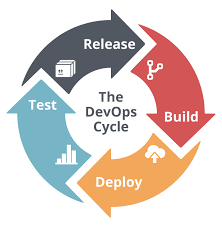 Multiple Network Configurations
Our ##.Megastuff.biz servers have four network interfaceson two different networks!
Device enp1s0 & enp8s0 – EUPCS Network
Device enp9s0 & enp10s0 – Virtual Machine Network
Our virtual machine network only exists within the hypervisor!
Only VM’s in this cluster can access the virtual switch!
We can use this separate virtual network forsecurity, administration, backup, or other reasons!
This is network virtualization at the hypervisor layer
Logical vs. Physical
Multihoming – Connecting a device to more than one network
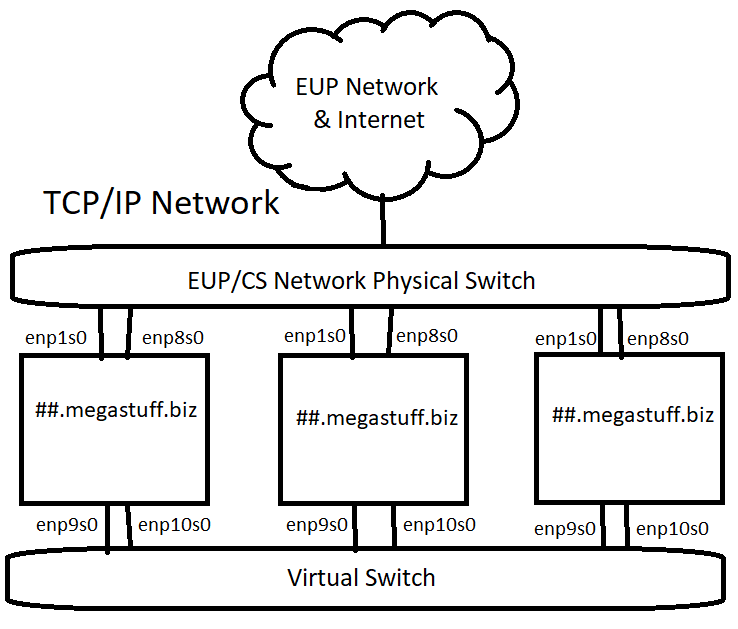 Virtual Network Configurations
We can further virtualize our network traffic usingVirtual Local Area Networks (VLANs)
While all network traffic flows over the same physicallinks, VLAN traffic over the virtual switch is taggedwithin the infrastructure as a specific network
Different switch ports can be set for different VLANs
A different logical network using existing physical cables
This is virtualization at the interface or guest layer
The guest can optionally do VLAN tagging
The switch can force VLAN tagging on specific ports & traffic
Standardize, make repeatable
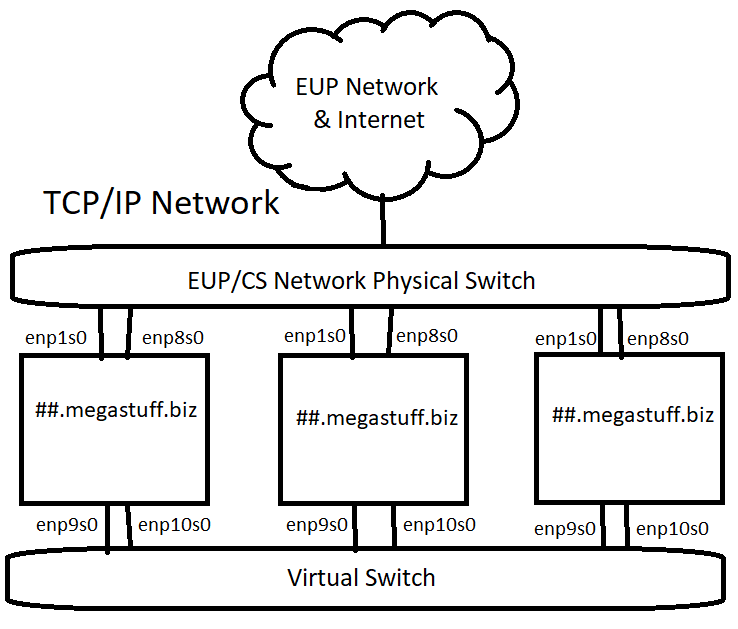 Assignment 11 Checklist
AWStats should be installed and have:
Config file at /etc/httpd/conf.d/awstats.conf
Crontab entry for root user
Respond to webpage queries
Read assignment 11 and run assignment 11 check script
http://jpatalon.cs.edinboro.edu/ecsc325/Assignment%2011.pdf
http://jpatalon.cs.edinboro.edu/ecsc325/classfiles/assignment11check.sh
Don’t forget to set script executable before running!
Documentation!
Parts of this assignment - 45 Points
AWStats configs
Backups of web files and WordPress database
MariaDB configuration optimization updates
System updates and reboot!
Details in Week 10…
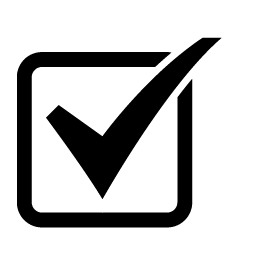 ECSC 325.200Web Server Administration
Spring 2025 – Week 11-2 – March 27th, 2025
Monitoring, Logging, Firewalling, Virtualizing, Cloud
Prof. Jason Patalon
Objectives
Quick reviews
Network Interface Additions
VIPs
VLANs
Disk Additions
Partitions
PV’s
VG’s
LV’s
NFS Exports
NFS Mounts
More…
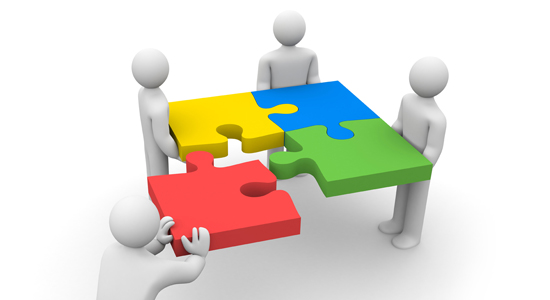 [Speaker Notes: Easy may be relative…]
Monitoring Operating Systems
Splunk
Log file aggregation tool - Organize many different log files into a single searchable interface
Multiple logs from multiple systems!
Correlate information between different logs/systems/etc.
Cacti
Monitor network, CPU, disk space, etc.
Long-term system monitoring
Example graph to right 
Naigos
Similar to Cacti
Monitor system resources
Netdata
Real-time short-term system monitoring
Nimbus
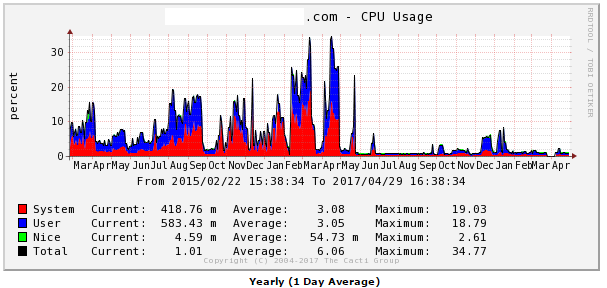 Multiple Network Configurations
Our ##.Megastuff.biz servers have four network interfaceson two different networks!
Device enp1s0 & enp8s0 – EUPCS Network
Device enp9s0 & enp10s0 – Virtual Machine Network
Our virtual machine network only exists within the hypervisor!
Only VM’s in this cluster can access the virtual switch!
We can use this separate virtual network forsecurity, administration, backup, or other reasons!
This is network virtualization at the hypervisor layer
Logical vs. Physical
Multihoming – Connecting a device to more than one network
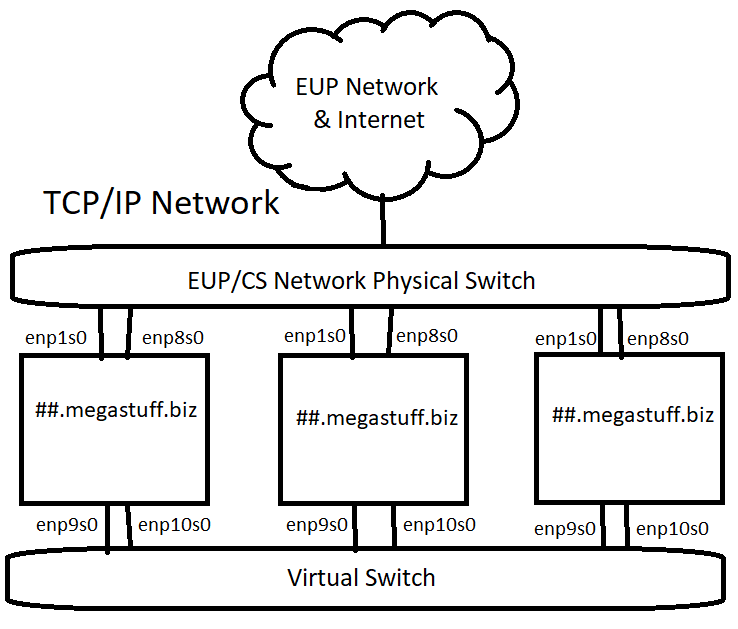 Virtual Network Configurations
We can further virtualize our network traffic usingVirtual Local Area Networks (VLANs)
While all network traffic flows over the same physicallinks, VLAN traffic over the virtual switch is taggedwithin the infrastructure as a specific network
Different switch ports can be set for different VLANs
A different logical network using existing physical cables
This is virtualization at the interface or guest layer
The guest can optionally do VLAN tagging
The switch can force VLAN tagging on specific ports & traffic
Standardize, make repeatable
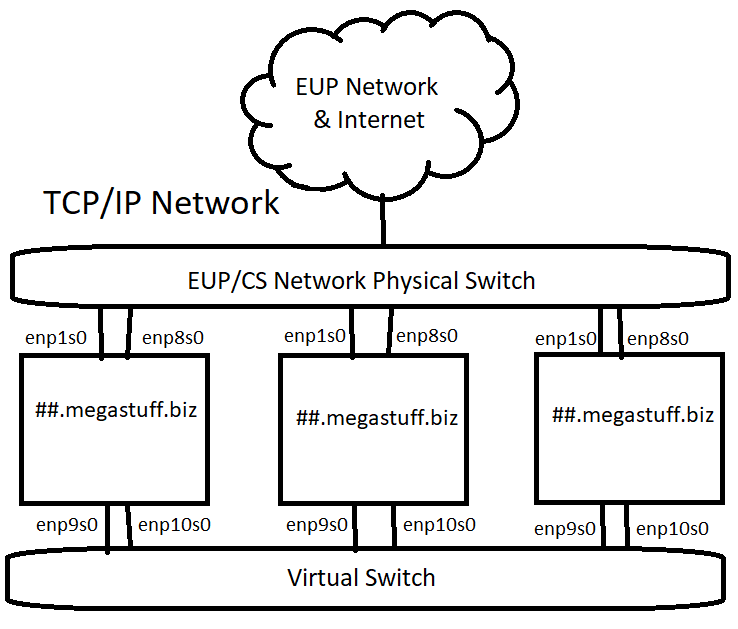 NMCLI Command
Tool used to manage network connection and devices through NetworkManager
NetworkManager Command Line Interface
nmcli : Show some info about network devices
nmcli device show : Show detailed info about network devices
nmcli device status : Show summary info about network devices
nmcli connection show : Show summary info about connection profiles

nmcli --help
Usage: nmcli [OPTIONS] OBJECT { COMMAND | help }
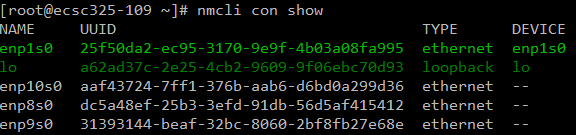 Set up an additional network device
Show our existing devices with nmcli:
nmcli dev status:



Configure the enp9s0 device with nmcli:
nmcli con add type ethernet con-name enp9s0 ifname enp9s0 ip4 192.168.187.1##/24

Check it is now connected:
nmcli dev status:
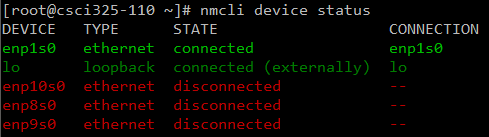 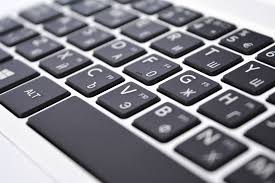 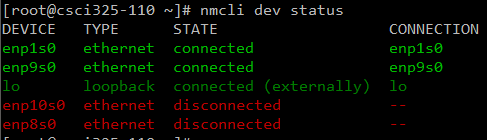 Add a VIP interface
Add an IP address to the interface you just created
The interface will now have 2 IP addresses!
nmcli con mod enp9s0 +ipv4.address 192.168.187.2##/24
nmcli con reload enp9s0
nmcli con down enp9s0 && nmcli con up enp9s0
 Check that our new IP address exists!
ip addr show enp9s0
Assignment 11?
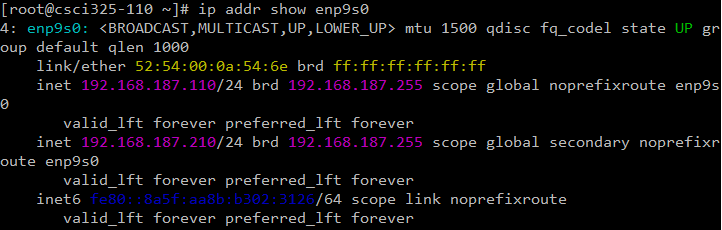 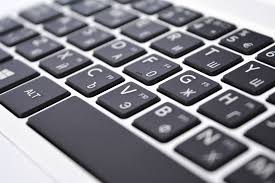 Add a VLAN interface
Create a Virtual LAN network configuration for the device we want to use – VLAN 66
New device enp9s0.66:
nmcli con add type vlan con-name enp9s0.66 ifname enp9s0.66 dev enp9s0 id 66 ip4 192.168.66.1##/24
Check it:
ip addr show enp9s0.66
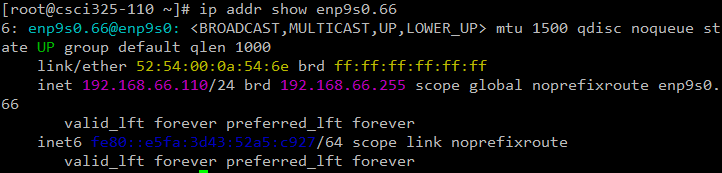 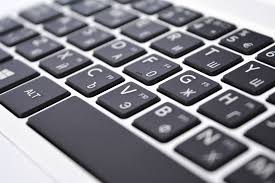 Check our interfaces and routes!
Run the command ifconfig to see all available network interfaces
We have 2 interfaces running – 1 on the EUPCS network, 1 on the Virtual Network
Potential failover/fault tolerance?! No!
Network bonding or teaming?! No!
We also have the local loopback device lo
This just lets us talk to ourselves
Virtual LAN interfaces are also listed
Run the route -n command to examine our different networks:
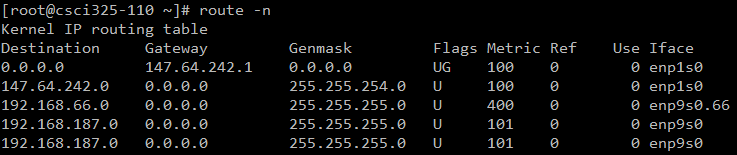 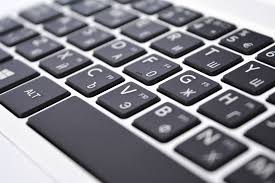 File Systems
File systems provide a method of organizing data on a storage media.
The basic building block of most Linux file systems is the i-node
The i-node is a control structure that either points to data or other i-nodes
The i-node contains info such as ownership, permissions, access/edit times, and similar.
It does not provide the file name however!
Data is broken into blocks
The smallest amount of addressable data on a device
A block may contain an entire file, or only part of the file, depending on sizes
The block size can be specified when creating the file system, such as 1KB
Blocks are grouped together into block groups
Block groups contain a copy of the superblock, a descriptor table, the block bitmap, an i-node table, and data blocks
Superblocks are the first piece of data read from a disk
A small piece of very important information, they contain the disk geometry, amount of available free space, and the location of the first i-node
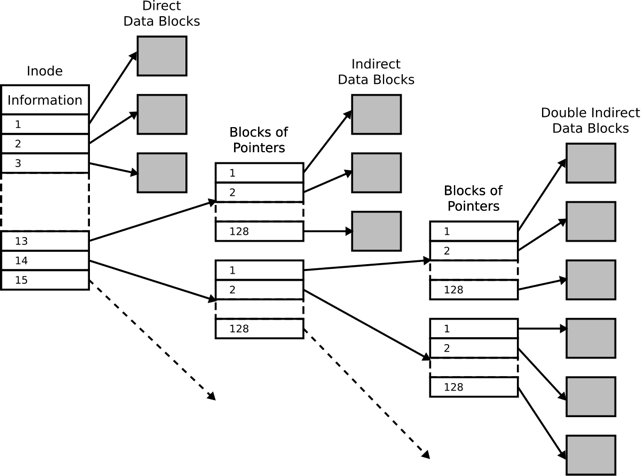 File Systems
Some file systems use Extents instead of i-nodes
An extent is a means of representing contiguous physical blocks
Provides information about the next range of blocks
Instead of pointing to each individual block, the extentsays the next X blocks belong to a specific data file.
Defragmentation is when these data blocks are spreadout on the disk, with other data blocks in between.
Traditionally defragmentation was done offline
Nothing can access the disk, interrupting the defrag process
Online defragmentation became possible with newer file systems
Some filesystems allow for defragmentation of individual files
Different file systems have different features
Online defrag, online disk checking, encryption, RAID functions,compression, large disk sizes, various block sizes, deduplicaton…
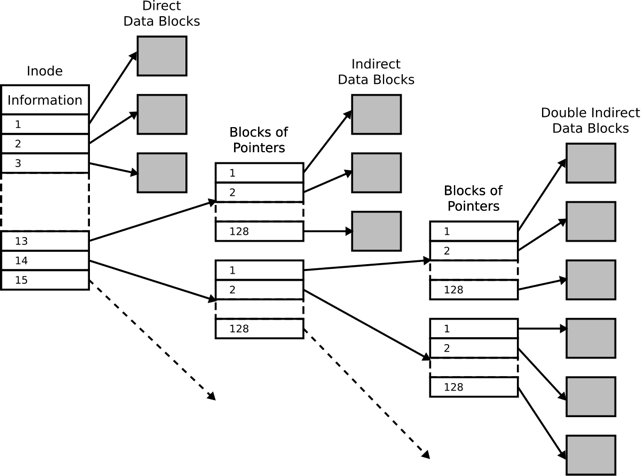 File Systems
We use the mount command to mount a file system
We also use the umount command to unmount a system
We define our boot-time mounts in the /etc/fstab file
Ex: /dev/mapper/centos_ds1019vm-root / xfs defaults 0 0
We can use the fsck tool to diagnose and repair file system issues
File System Check (fsck) – Similar to Check Disk in Windows
Can run automatically as scheduled
Often required on boot after so many days or number of mounts
Linux typically automatically can repair issues by itself
Some times critical data may be lost, and the system may not be able to boot
While you may be able to recover from this, it is often a futile effort
If fsck finds file segments it doesn’t know what to do with, they will end up inthe “lost+found” directory of that file system (if supported by the file system)
Separate mount points would have their own “lost+found” directories
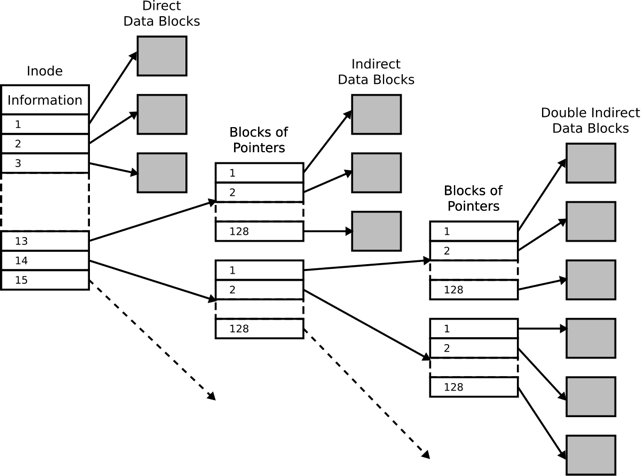 Create a New File System
We have some extra disk space available!
Our current disk configuration consists of
A 100GB disk - /dev/vda
74GB VG allocated to our root volume group (cs)
50GB LV for our root logical volume (root) – XFS filesystem
20GB LV for our home logical volume (home) – XFS filesysem
4GB LV for our swap logical volume (swap) – SWAP Filesystem
1GB for boot
25GB free space
We also have a 10GB disk at /dev/vdb…
Lets make a 1GB partition on /dev/vdb to add to our VG!
Create a new partition /dev/vdb1 and make a physical volume
Add new partition to our centos VG
Create a new data LV named lv_data
Create an ext3 file system on our new data LV
Mount!
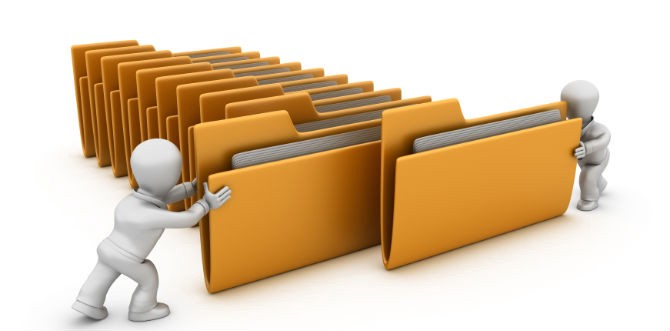 Create a New File System
Create a new partition using the fdisk tool
Fdisk commands:
fdisk –l   List the disk partitions
fdisk /dev/vdb    # Edit the /dev/vdb disk with the fdisk tool
Print current partition table: p
Create a new partition: n
Primary partition type: p
Partition number: 1
First sector: 2048
Last sector: +1G
Set the partition type to Linux LVM: t
Partition number: 1
Hex Code Type: 8e   (Linux LVM)
Print the partition table again: p
If everything looks good, write: w
We should now have a partition! (fdisk -l /dev/vdb)
   Device Boot      Start         End      Blocks   Id  System
/dev/vdb1   *        2048     2099199     1048576   8e  Linux LVM
Run partprobe command?!
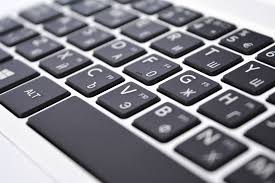 Create a New File System
Mark our new partition as a Physical Volume
pvcreate /dev/vdb1
Add our new partition to our Volume Group
We could create a new Volume Group at this point if we wanted…
Display our current volume groups with the vgdisplay command
Extend our VG: vgextend cs /dev/vdb1
Add the /dev/vdb1 physical volume to our cs volume group
Create a new Logical Volume
We could extend our current logical volumes at this point if we wanted…
Create a new LV instead of extending an existing one
Create new LV: lvcreate -l 100%FREE -n lv_data cs
New logical volume lv_data created, using 100% of the free space in the cs volume group
We could potentially create a striped, mirrored, single or multi level RAID, snapshots, and more!
Display our current logical volumes: lvdisplay
Assignment 12?
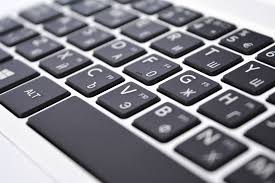 Create a New File System
Create a file system on our newly created logical volume
mkfs.ext3 /dev/cs/lv_data
This creates an EXT3 file system, but we could create any kind of support filesystem if desired
Finally, we can mount the filesystem and start using it!
First, lets add the new volume to our /etc/fstab file with the following entry:
/dev/mapper/cs-lv_data /data ext3 defaults 0 0
Next, create the mount location directory
mkdir /data
Finally, reload and mount!
systemctl daemon-reload
mount -a
This command will mount any missing entries from our /etc/fstab file
Optionally; manually mount with the following command:
mount /dev/mapper/cs-lv_data /data
Check what’s mounted with the df -h command!
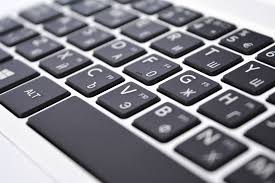 Export a New File System
Let’s export that new file system via NFS so others can optionally mount it!
We only want to expose it to our 66 VLAN network
Edit our /etc/exports file to add a new NFS export
/data 192.168.66.0/24(rw,sync,root_squash)
Start and enable our NFS service! (or restart the service if already started/enabled)
systemctl start nfs-server
systemctl enable nfs-server
See if you can mount it!
mount 192.168.66.1##:/data /mnt
Check it!
[root@ecsc325-110 ~]# df -h /mnt
Filesystem            Size  Used Avail Use% Mounted on
192.168.66.110:/data  2.0G  3.2M  1.9G   1% /mnt
Unmount it!
umount /mnt
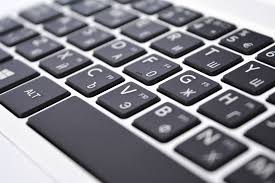 Mount a New File System
Ok now, lets add the professors NFS mount on our private 66 VLAN network:
Make a mount point:
mkdir /110.data
Add an entry to our /etc/fstab file:
192.168.66.110:/data /110.data nfs bg,rw,sync,hard,intr 0 0
Reload & Mount!
systemctl daemon-reload
mount -a
Check yourself!
[root@ecsc325-110 ~]# df -h /110.data
Filesystem            Size  Used Avail Use% Mounted on
192.168.66.110:/data  2.0G  3.2M  1.9G   1% /110.data
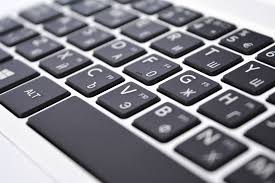 Virtual Machine Info
IP Address: 147.64.243.1##/23 (01-25)
Hostname: ecsc325-1##.cs.edinboro.edu (01-25)
Aliases:
31##.megastuff.biz, 1##.megastuff.biz, ##.megastuff.biz (01-25)
1##.ultrastuff.net, more?
Assignment 10 due March 26th
Check script and upload in D2L!
Assignment 11 due April 2nd
Check script and upload in D2L!
Accessing VM’s from off campus requires a connection to the CS VPN first, before opening a connection to your machine!
CS firewall prevents direct connections from other networks to our VM’s!
Once VPN is active: ssh user@ecsc325-1##.cs.edinboro.edu
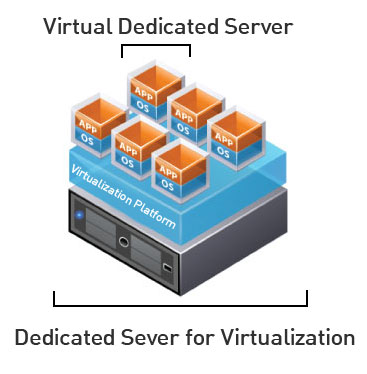 Virtual Hosts
http://ecsc325-1##.cs.edinboro.edu, http://147.64.243.1##
PHP Info
http://ecsc325-1##.cs.edinboro.edu/phpmyadmin, http://147.64.243.1##/phpmyadmin
phyMyAdmin Website
http://1##.megastuff.biz/temp/temp.php
Temperature Graph Website
http://31##.megastuff.biz
index.html: Hello Megastuff Website
http://##.megastuff.biz, http://1##.megastuff.biz
TBD: Testing 123…
http://ecsc325-110.cs.edinboro.edu/awstats/awstats.pl?config=localhost.localdomain
AWStats
http://ecsc325-1##.cs.Edinboro.edu/squirrelmail
Squirrelmail website
http://roundcube.##.megastuff.biz
Roundcube webmail
http://1##.ultrastuff.net
Ultra Modern Template Website
http://31##.ultrastuff.net
WordPress Website
https://ecsc325-1##.cs.edinboro.edu/private
Private web site!
https://a14.##.megastuff.biz
Assignment 14 web site!
Replace the ## with your 2 digit number!!!
Linux Commands
dig
nslookup
ftp
scp
rsync
umask
yum
systemctl
chown
chmod
mysqldump
firewall-cmd
ssh
mkdir
wget
cd
echo
mv
pwd
vi
nano
mysql
rm
rpm
ls
FTP commands
get
put
cd
lcd
pwd
!pwd
open
close
quit
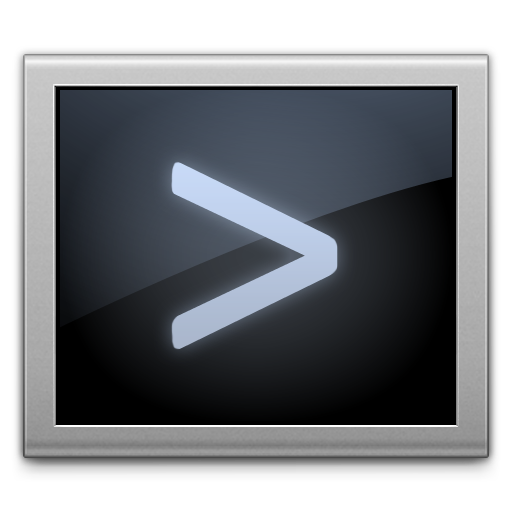 Key Terms and Items
FTP & VSFTPd
All In One Network Routers
Firewalls & FirewallD
SSH / Reverse SSH / Proxy
Umask
SCP
Rsync
Syslog/rsyslog
Cron/crontab
Pull-based transfers
Push-based transfers
Active vs. Passive FTP Transfers
FTPS vs. SFTP
Server Message Block (SMB)
Common Internet File System (CIFS)
DFS
AWStats
Apache logging
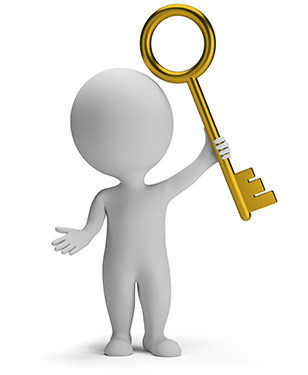 For Next Class
“Rivers get connected so much stronger than expected...” –Red Hot Chili Peppers
Textbook:
Chapter 17: FTP
Upcoming topics
Security & Authentication
Clouds
Finish work with VM’s
Assignment 9 due last week!
Assignment 10 due this week!
Assignment 11 due next week!
Continuing work with VM’s
Just because all tests say OK, doesn’t mean everything is working properly!
Sometimes my check scripts have errors…
I don’t always check for every possible entry…
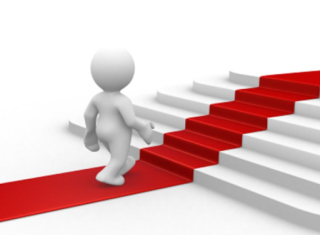